Schüler retten Leben
Klinik für Anästhesiologie – Prof. Dr. med. B. Graf, MSc
Der plötzliche herztod
Der plötzliche Herztod ist eine der häufigsten Todesursachen in Deutschland und weltweit die dritthäufigste Todesursache der Industrienationen 

Jährlich sind in Deutschland 
     circa 70.000-80.000 Menschen betroffen

Ursächlich sind maligne Arrhythmien, also Unregelmäßigkeiten des Herzschlages, die zu einem Herz-Kreislaufstillstand führen
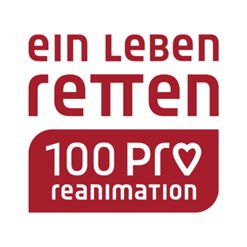 13. Dezember 2017
2
Der Blutkreislauf
Mit dem Herzschlag wird pausenlos Blut in alle Organe und Körperteile gepumpt
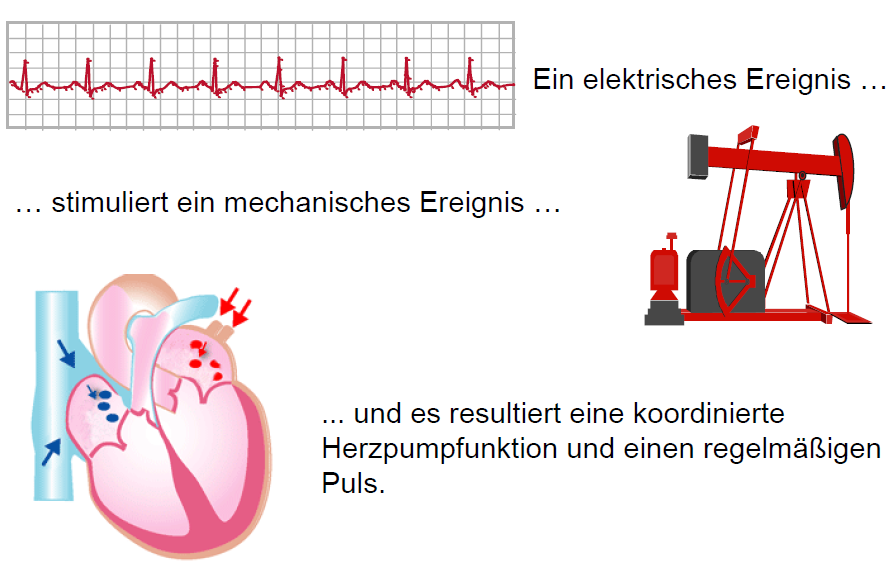 13. Dezember 2017
3
Der Blutkreislauf
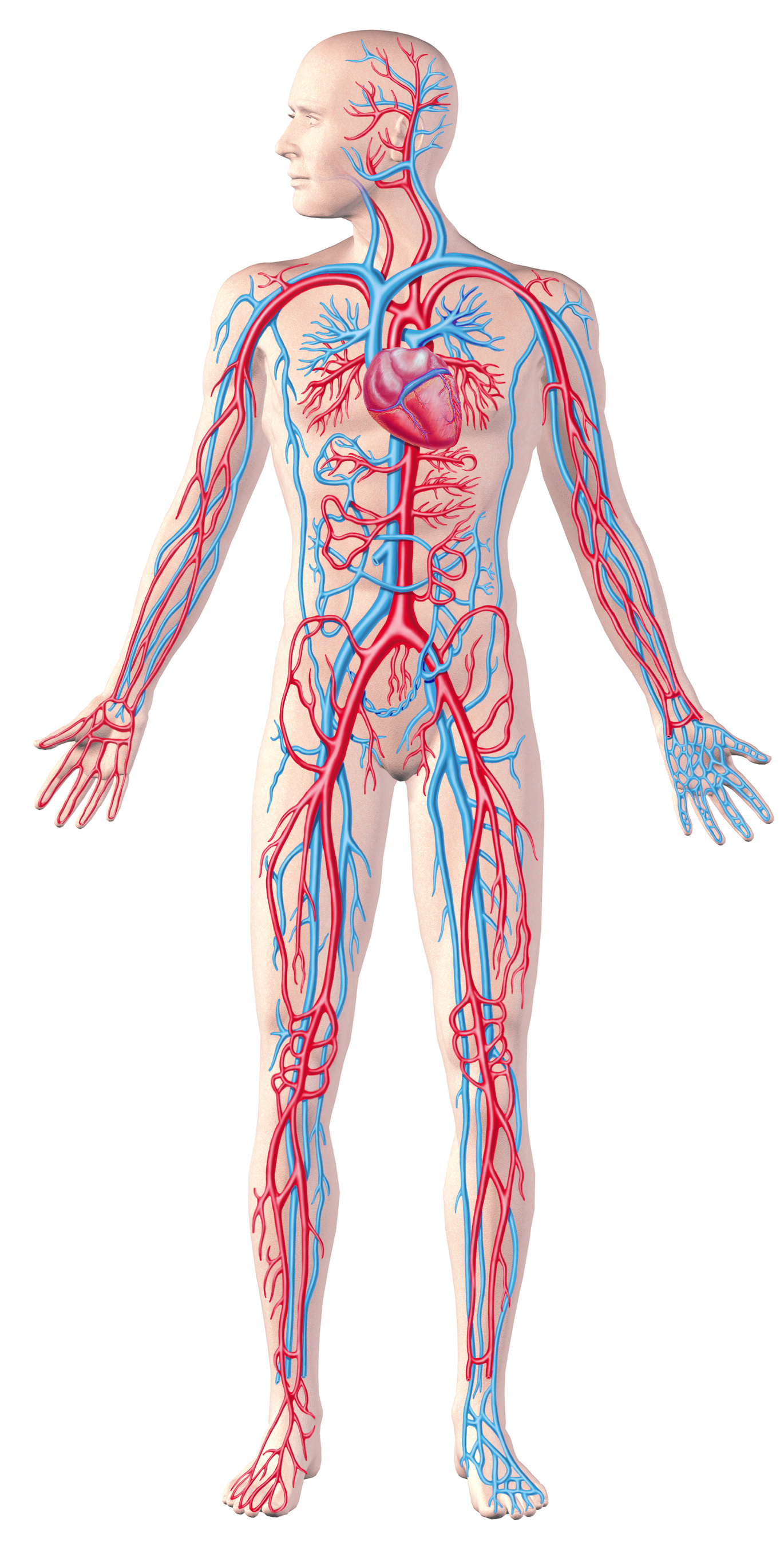 Gehirn
Sauerstoffarmes 
Blut
Sauerstoffhaltiges 
Blut
Herz und Kreislauf
13. Dezember 2017
4
Der plötzliche herztod
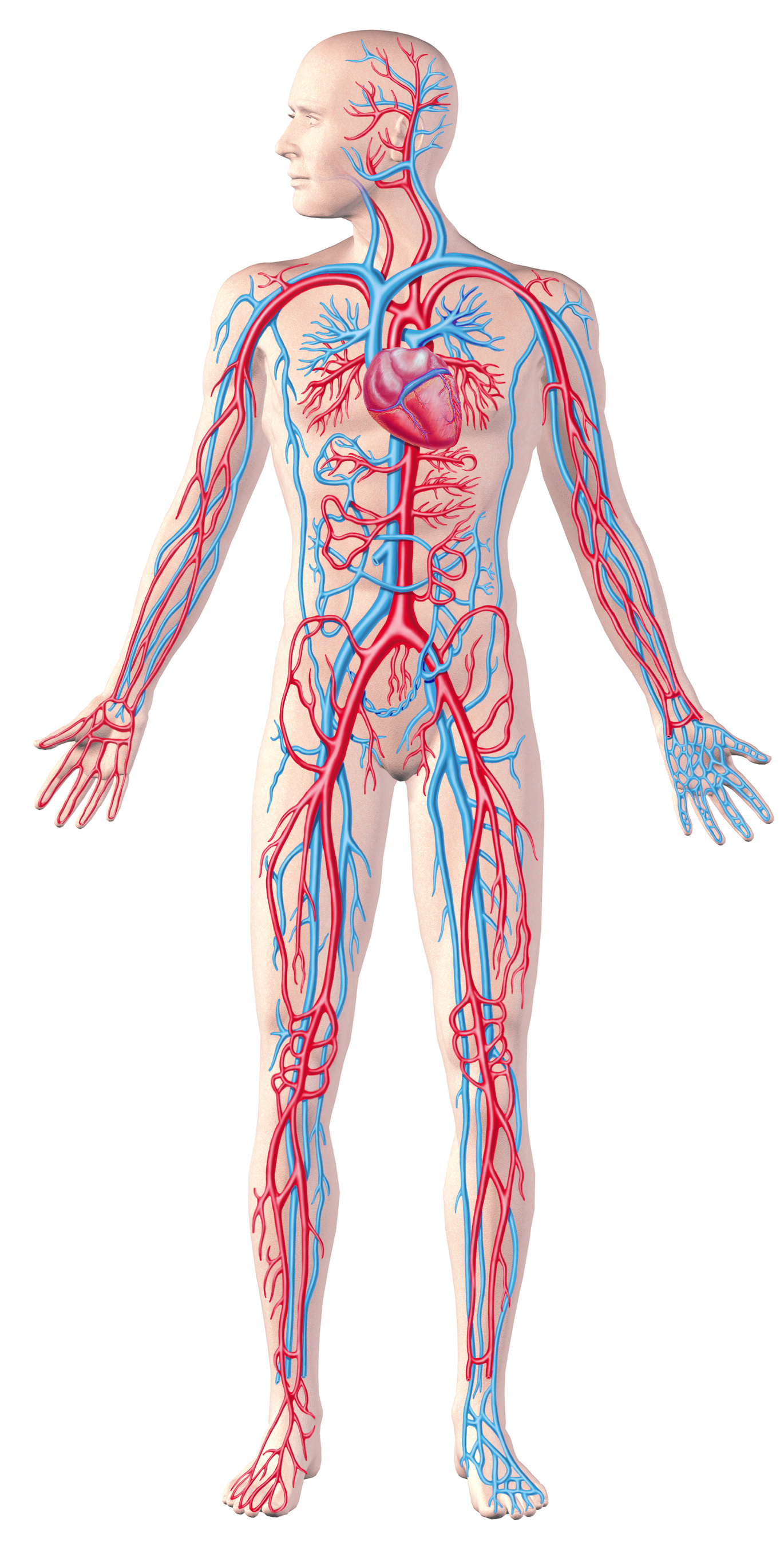 Gehirn
Sauerstoffarmes 
Blut
Sauerstoffhaltiges 
Blut
S t i l l s t a n d
Herz und Kreislauf
13. Dezember 2017
5
Der plötzliche herztod
Herz – Kreislauf-Stillstand 


 Bewußtlosigkeit, kein Puls, keine Atmungschwere Hirnschäden oder Tod innerhalb Minuten
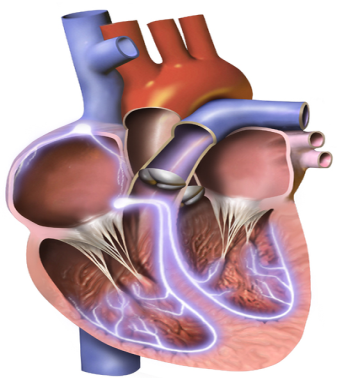 Bei einem Herzkreislaufstillstand kommt es bereits nach 4-5 Minuten durch die Unterversorgung des Gehirns mit Sauerstoff zu neurologischen Schäden 

Die Patienten verlieren das Bewusstsein und versterben schließlich innerhalb einer Stunde nach Einsetzen der akuten Symptomatik
13. Dezember 2017
6
Die Lösung
Cardio   (Pulmonale)  Reanimation

Herz-(Lungen)-Wiederbelebung
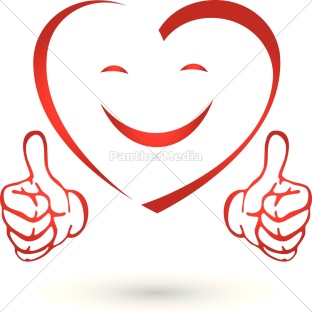 13. Dezember 2017
7
Die Lösung
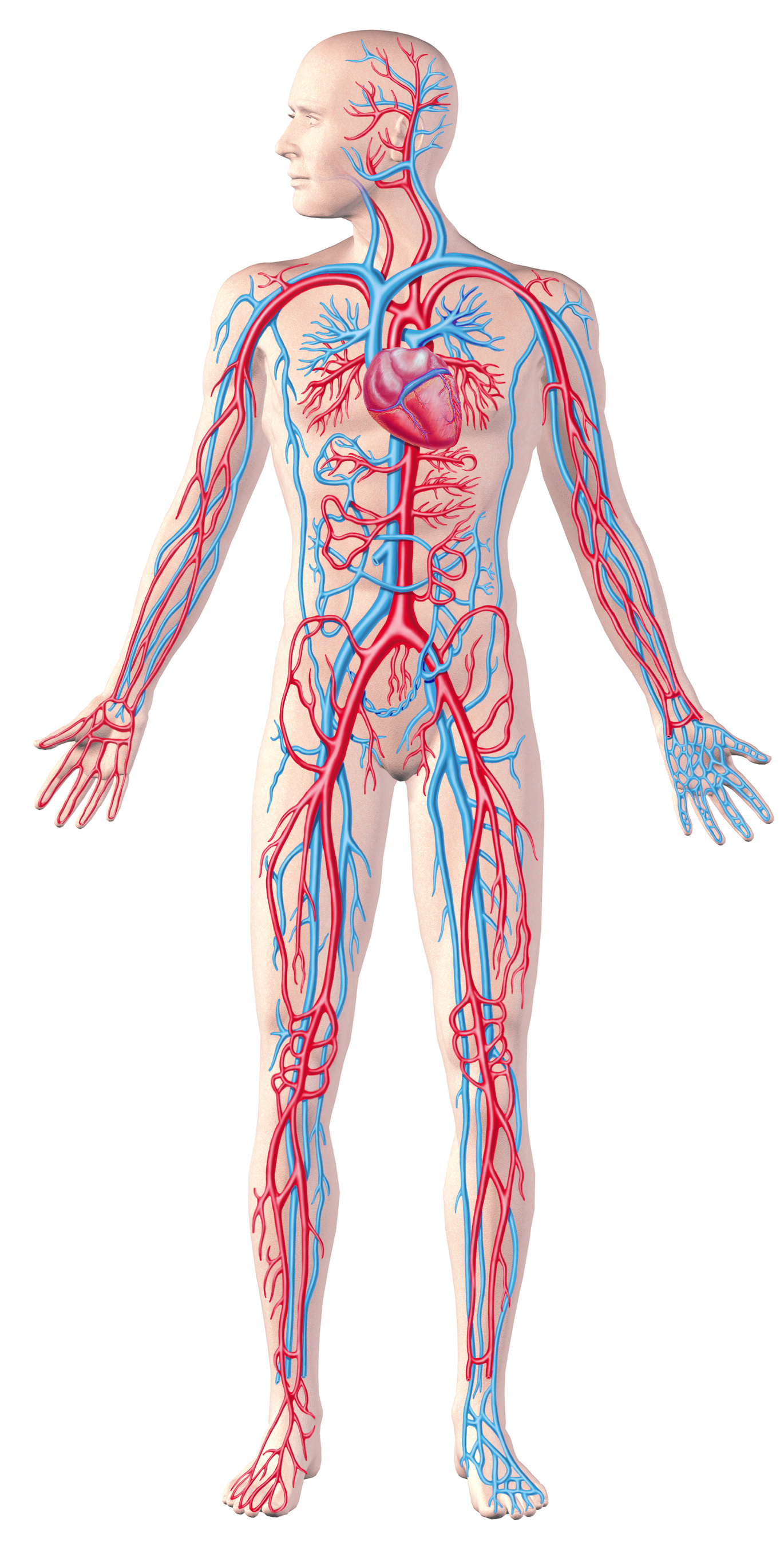 Gehirn
Transport von im Blut gelösten Sauerstoff zu den gefährdeten Organen durch Herz-Druck-Massage!
Sauerstoffarmes 
Blut
Sauerstoffhaltiges 
Blut
Herz und Kreislauf
13. Dezember 2017
8
Die rettungskette
Gehirn:	4-5 Minuten
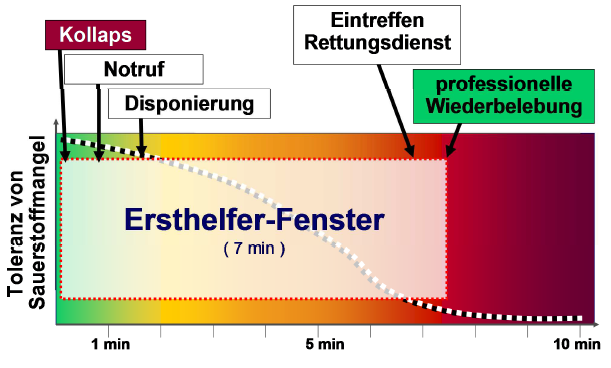 Telefonische Anleitung
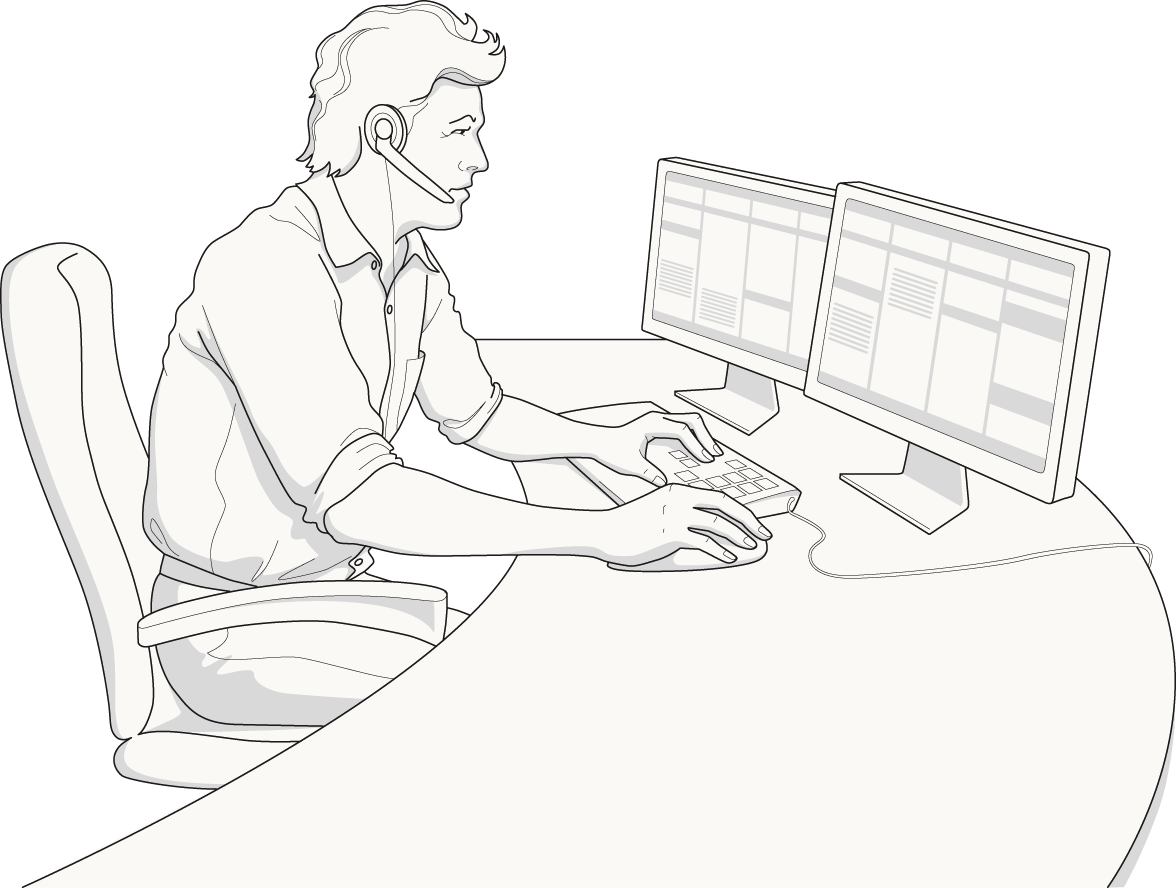 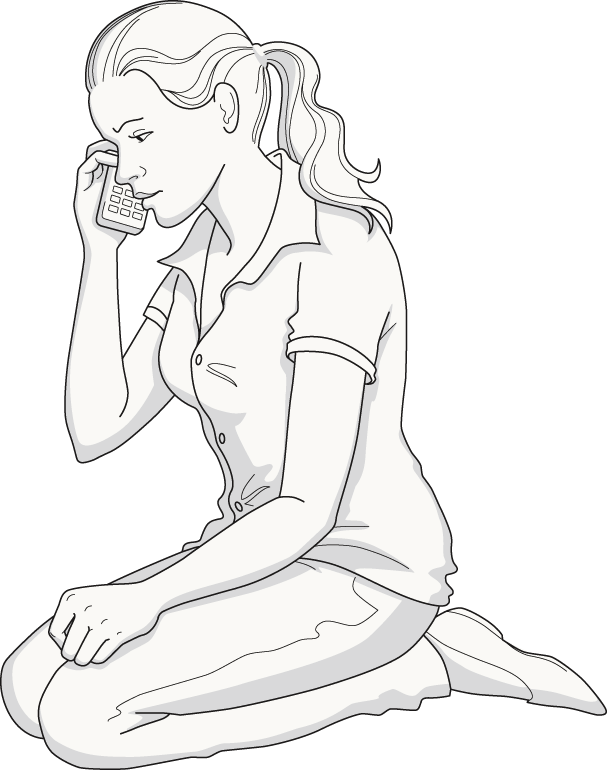 Hemmschwellen, Unwissenheit, Zweifel
13. Dezember 2017
10
Die rettungskette
Gehirn:	4-5 Minuten
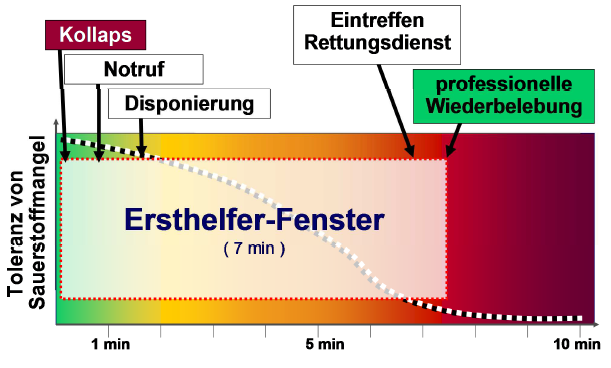 Herz-Lungen-Maschine
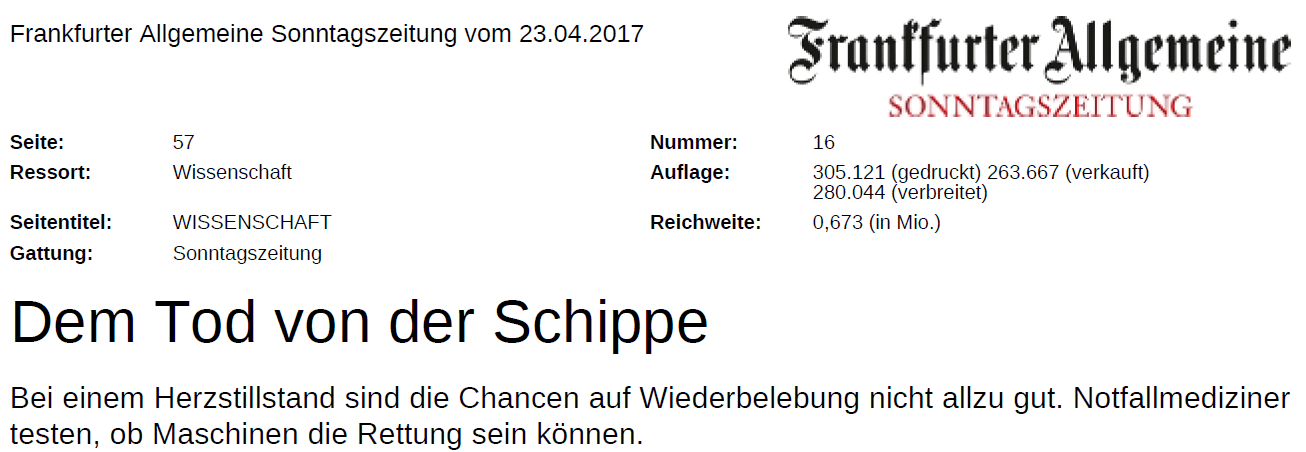 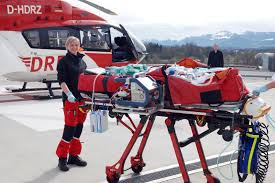 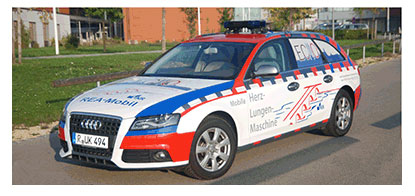 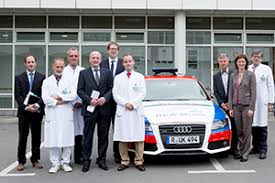 Die rettungskette
Gehirn:	4-5 Minuten
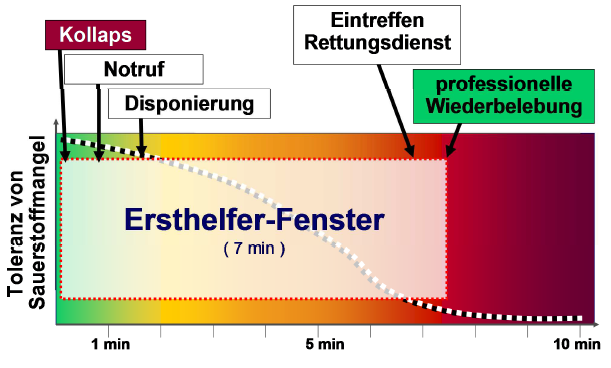 Ersthelfer
Bis zum Eintreffen des Rettungsdienstes vergehen circa 8-10 Minuten

Dieses kritische Zeitfenster kann nur durch die Maßnahmen von Ersthelfern überbrückt werden

Die Helferquote ist mit 15% alarmierend gering, 
     sodass ein Großteil der Patienten trotz intensiver Therapie-
     maßnahmen im Krankenhaus verstirbt
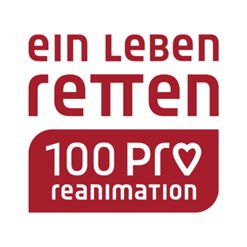 13. Dezember 2017
14
Die rettungskette
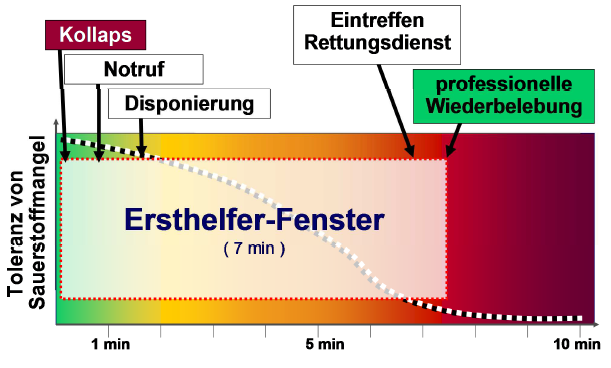 Zielsetzung: Erhöhung der Laienreanimationrate
Laien-CPR
zielsetzung
Ziel ist es, das Bewusstsein für lebensrettende Fähigkeiten jedes Einzelnen zu schärfen, Hemmschwellen abzubauen und über lebensentscheidende Sofortmaßnahmen zu informieren.

Neben der direkten Schulung der Schülerinnen und Schüler in den Basismaßnahmen der Herz-Lungen-Wiederbelebung können diese zusätzlich auch als Multiplikatoren in den eigenen Familien fungieren und somit vielleicht ein weiterer Teil der Bevölkerung erreicht werden.

Schätzungen zufolge, könnten dadurch circa 8000 Menschen pro Jahr in Deutschland geretten werden!
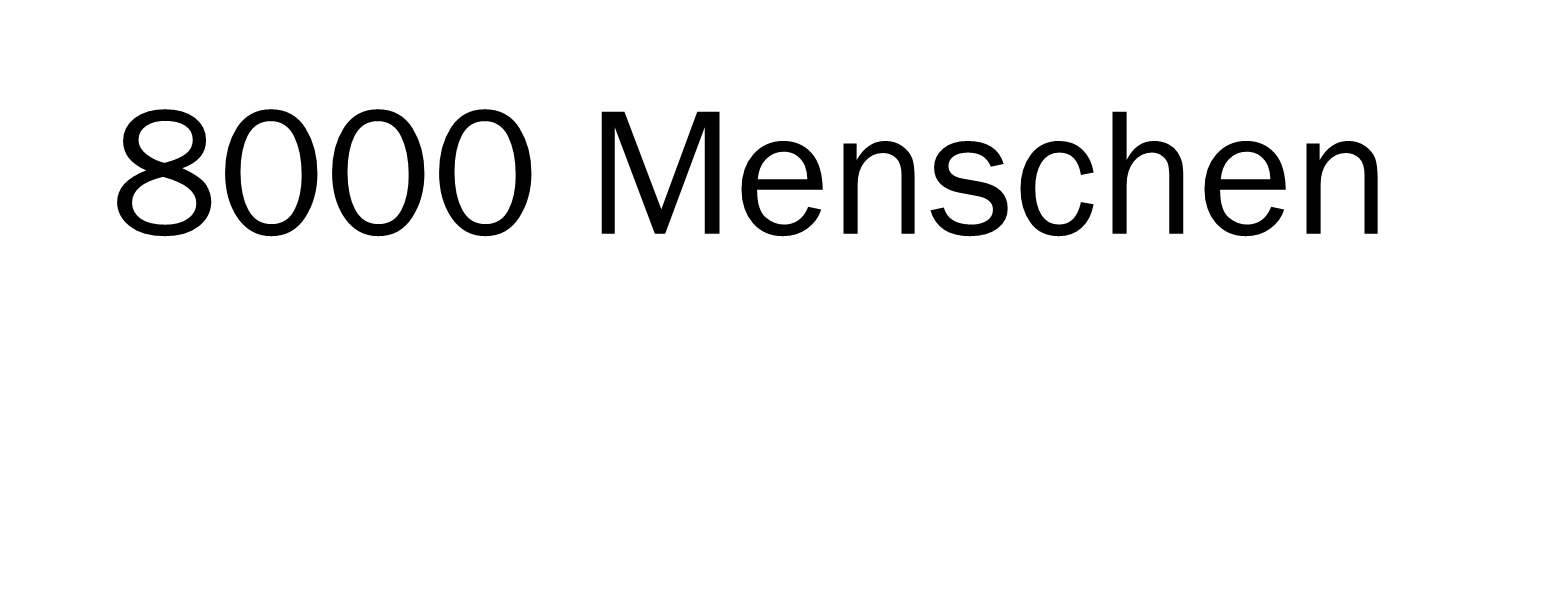 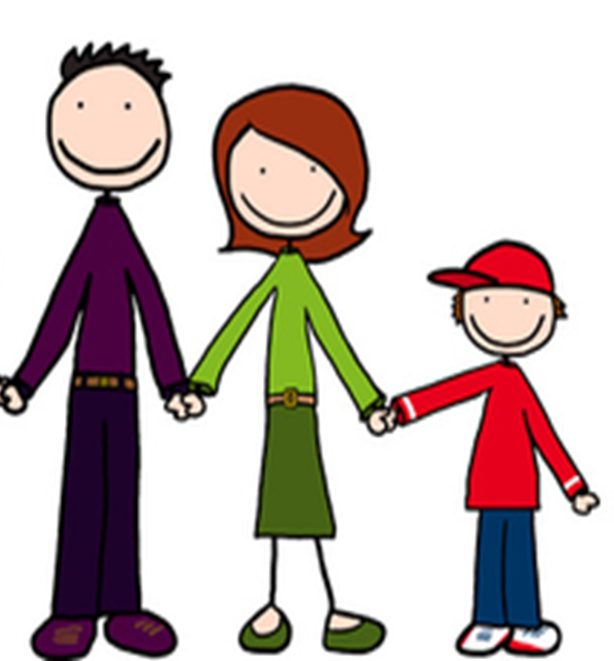 Schüler retten leben
Entsprechend des Beschlusses der Kultusministerkonferenz aus dem Jahr 2014 werden daher zwei Unterrichtseinheiten zum Thema „Reanimation“ an allen weiterführenden Schulen ab der 7. Klasse eingeführt

Ziel der Initiative „Schüler retten Leben“ ist die Anhebung der Laienreanimationsquote in Deutschland durch die vermehrte Schulung
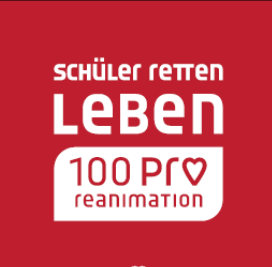 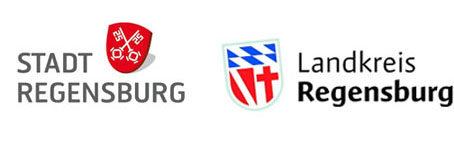 Schüler retten leben
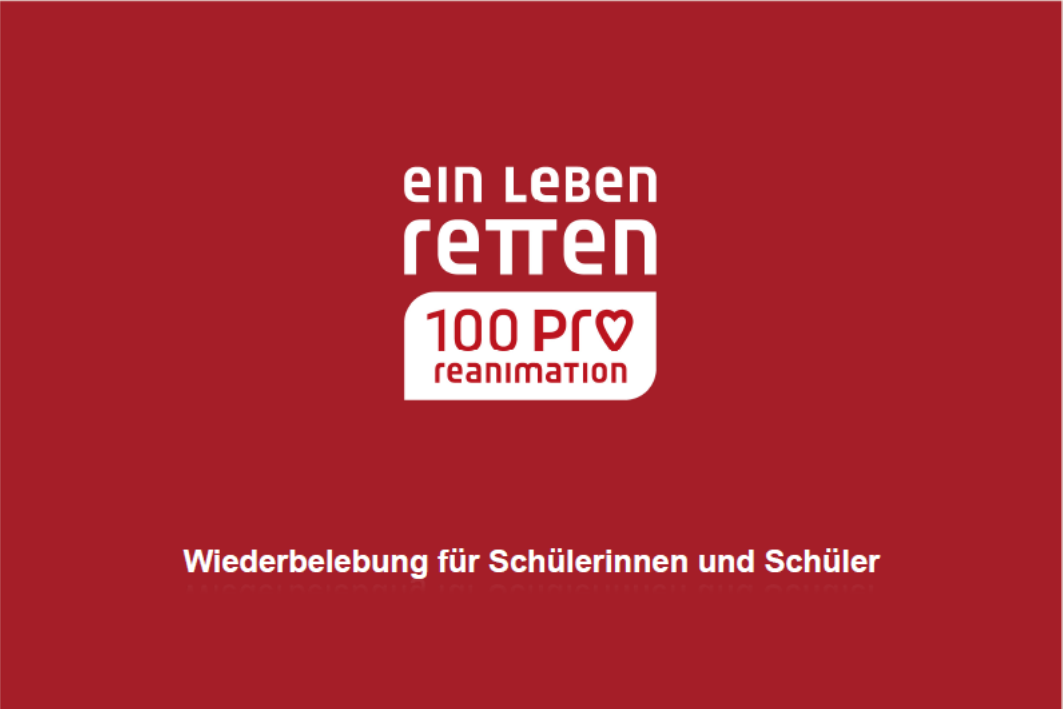 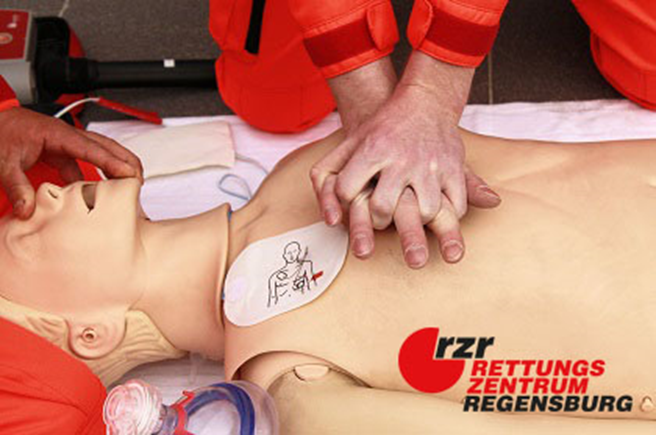 Die Ausbildung der Schülerinnen und Schüler erfolgt im Rahmen ihres Schulunterrichts. 

Die Umsetzung der Ausbildung orientiert sich unter anderem an dem Curriculum des German Resuscitation Council – GRC und der Bundesarbeitsgemeinschaft Erste-Hilfe (BAGEH) der Hilfsorganisationen
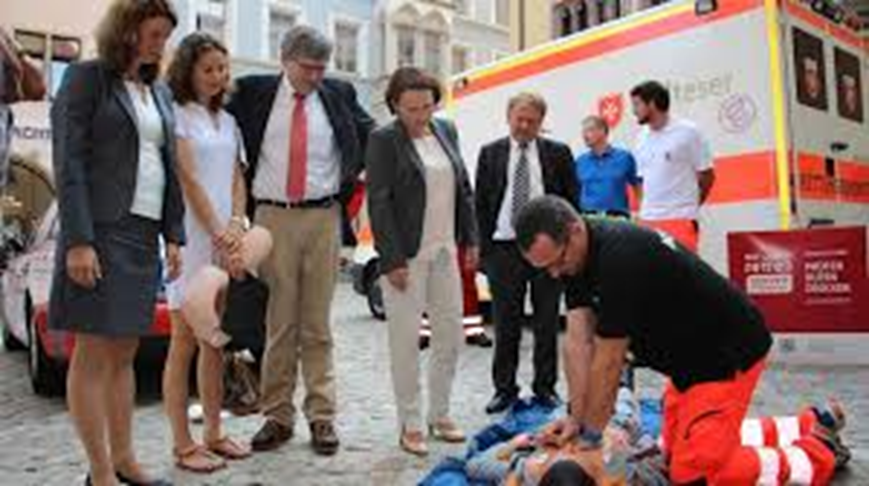 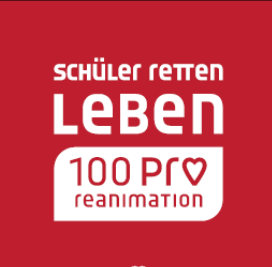 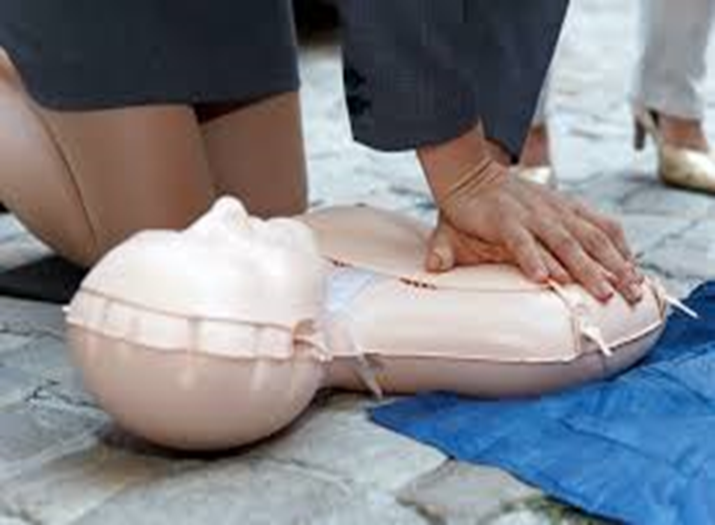 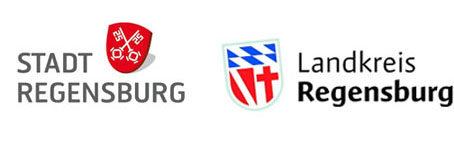 Schüler retten leben
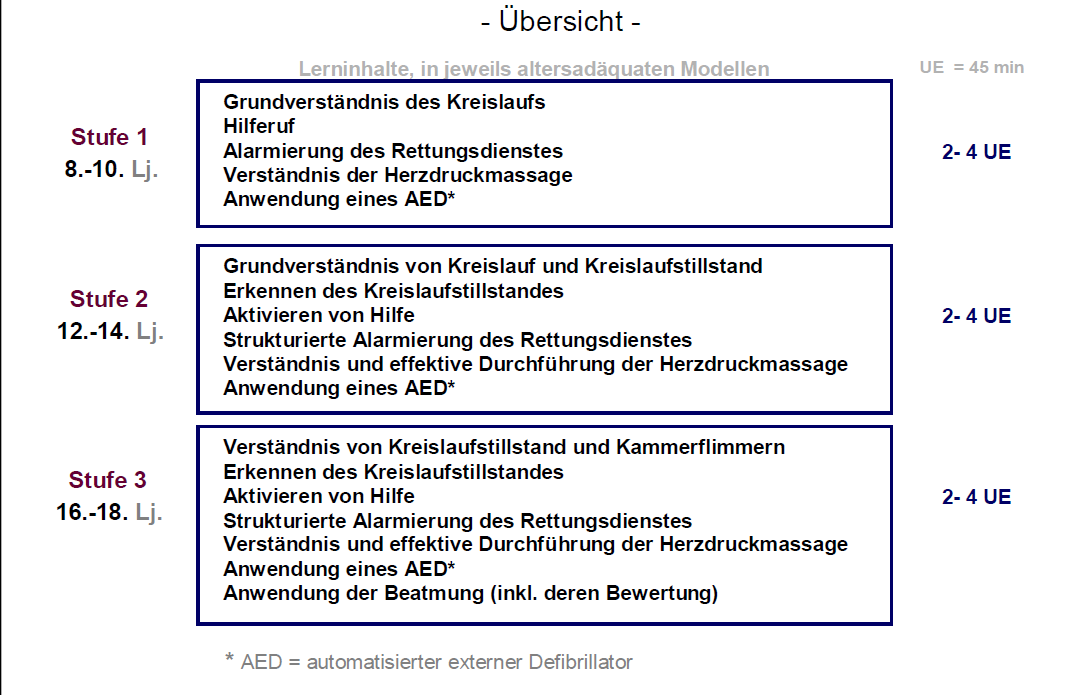 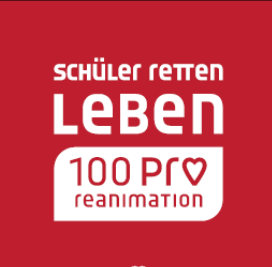 Durchführung
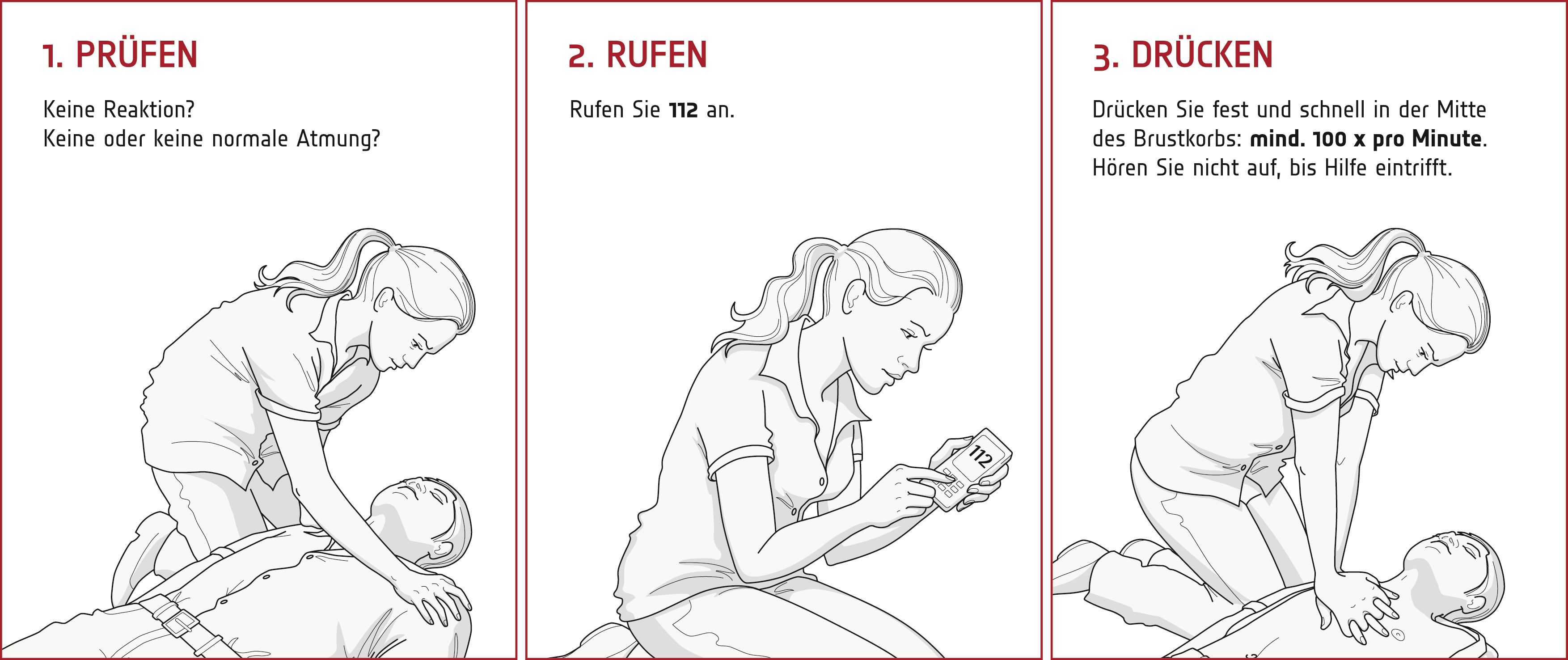 Durchführung
Prüfen:
Kontrolliere das Bewusstsein
Spreche die Person an „Hören Sie mich?“
Schüttele an der Schultern

Keine Reaktion?
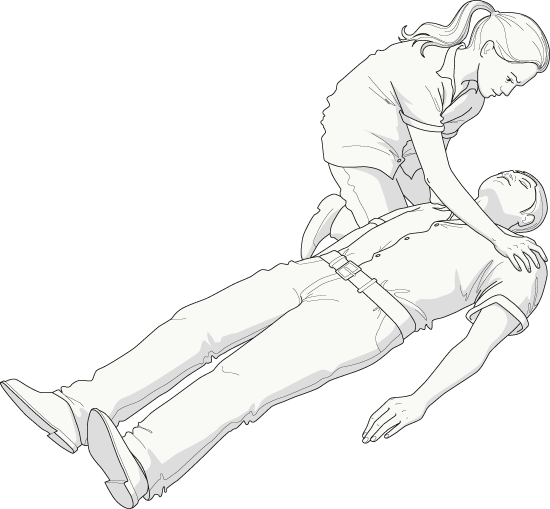 Durchführung
Prüfen:
Kontrolliere die Atmung
Überstrecke den Kopf nach hinten und hebe das Kinn an

Keine Atmung?
Atmung nicht normal?
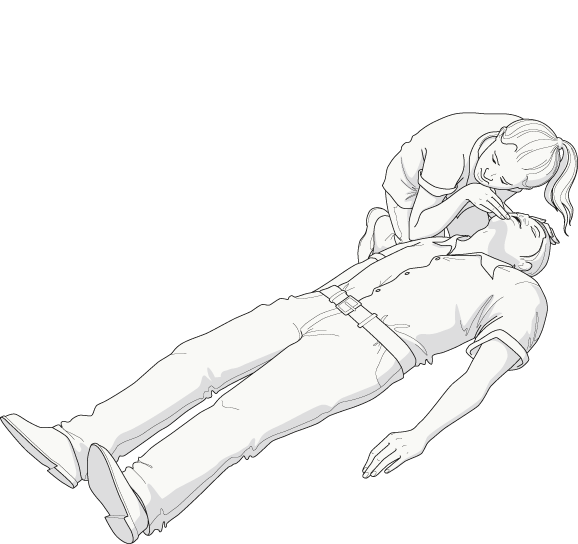 Durchführung
Rufen: 
Rufe andere zur Hilfe
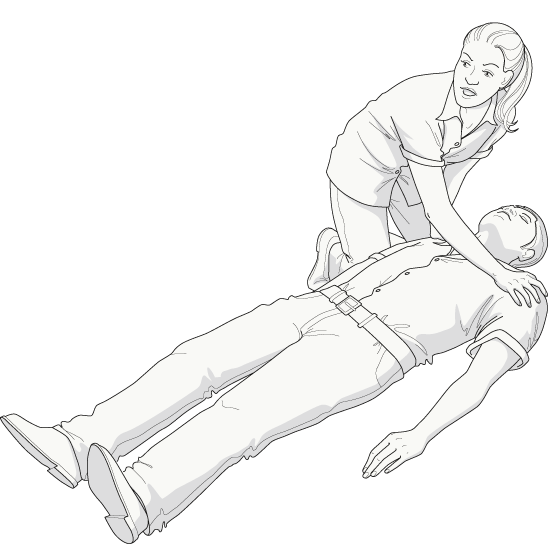 Durchführung
Rufen: 
Rufe 112 an
Oder bitte jemanden darum es zu tun
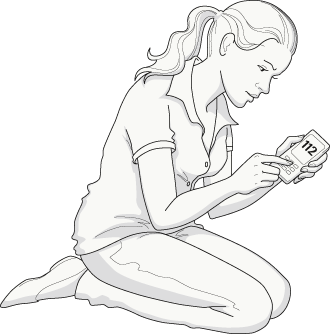 durchführung
Drücken:
Finde die Mitte des Brustkorbes
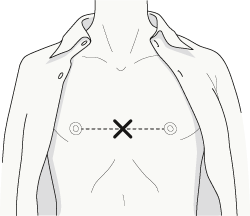 durchführung
Drücken:
Lege eine Hand auf die Mitte des Brustkorbes
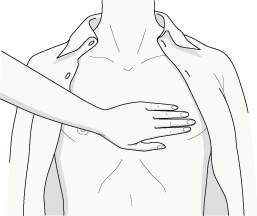 durchführung
Drücken:
Lege die andere Hand darüber
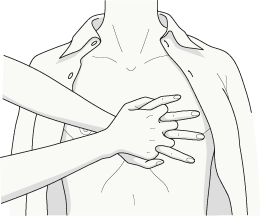 durchführung
Drücken:
Drücke fest und schnell (100 mal pro Minute) auf den Brustkorb
circa 5-6 tief
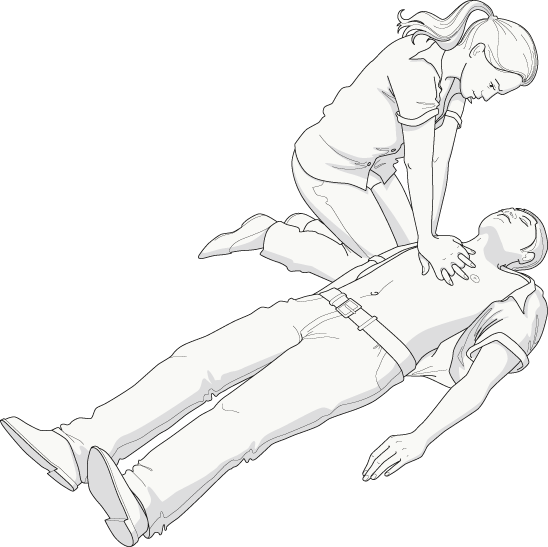 durchführung
Drücken:
Halte die Arme gestreckt 
Beuge Dich senkrecht über den Brustkorb

Höre nicht auf, bis Hilfe eintrifft.
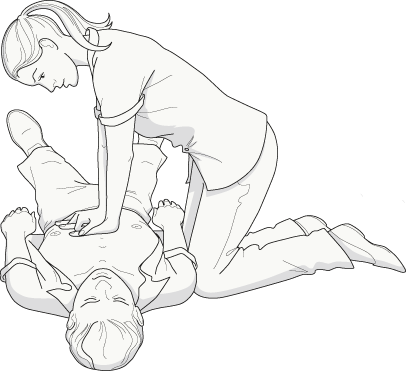 zusammenfassung
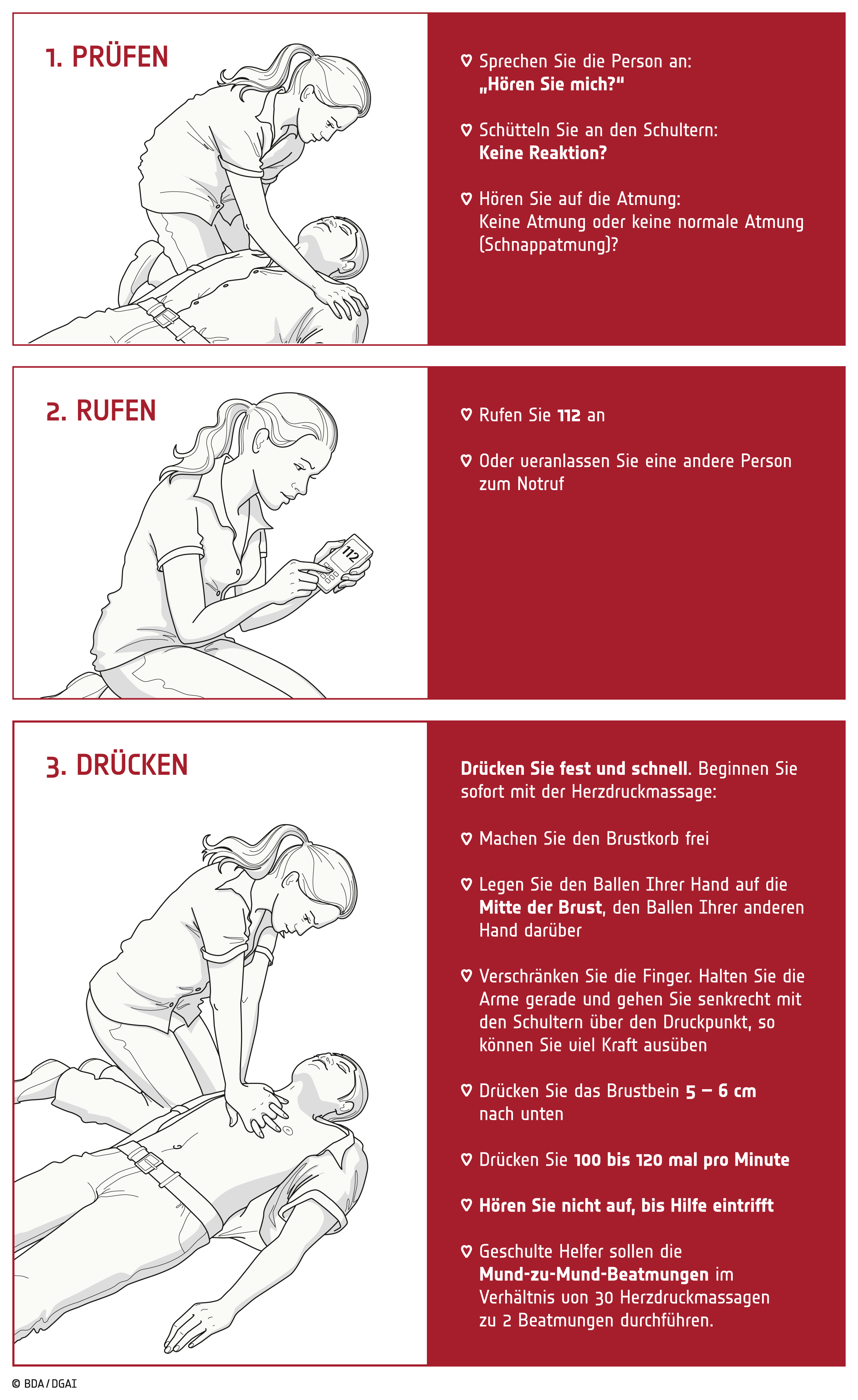 zusammenfassung
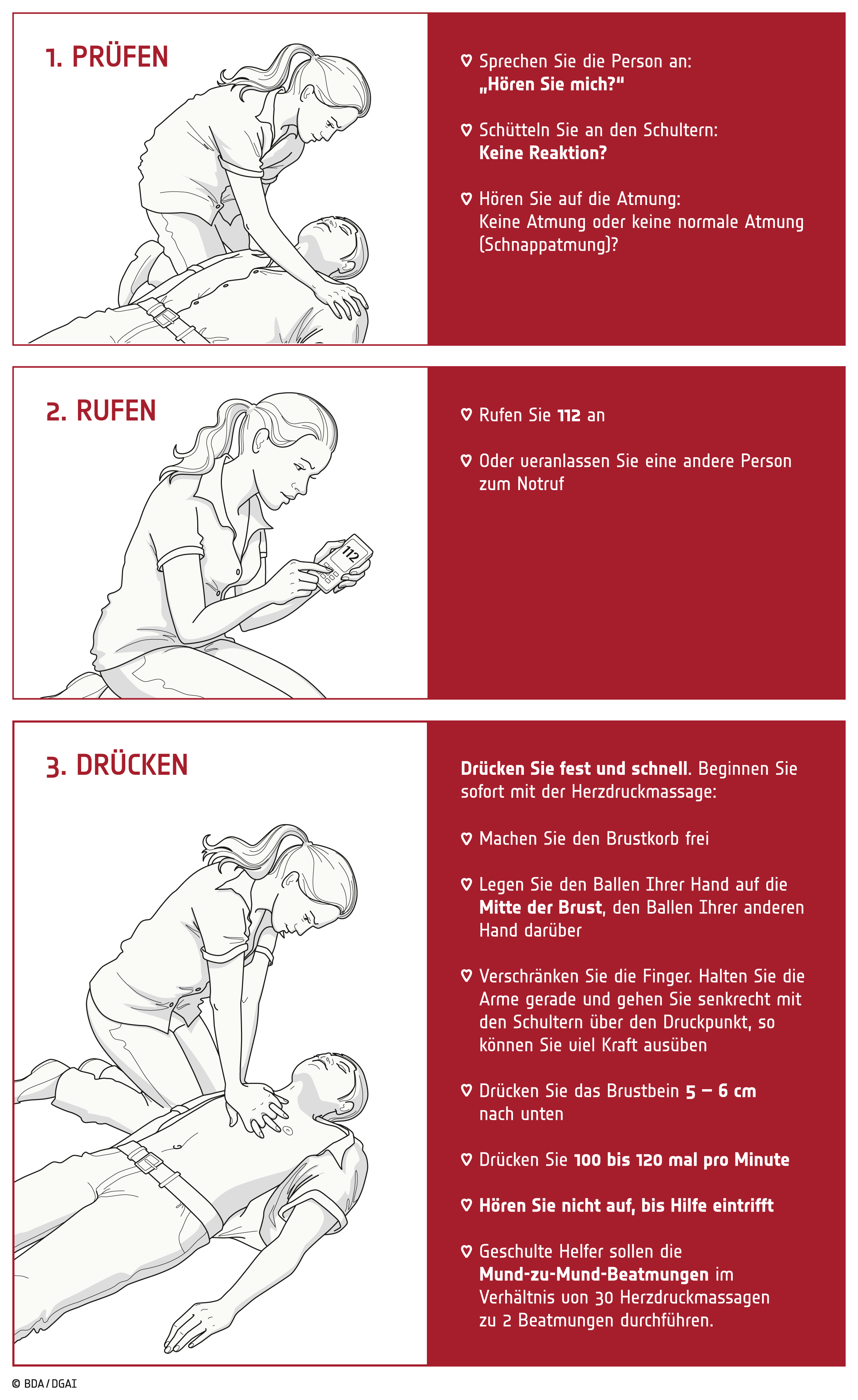 durchführung
Beatmung:
Atemwege erneut öffnen
Überstrecke den Kopf nach hinten und hebe das Kinn an
Nase verschließen, Mund öffnen
Normal einatmen
Mund über den Mund des Patienten platzieren
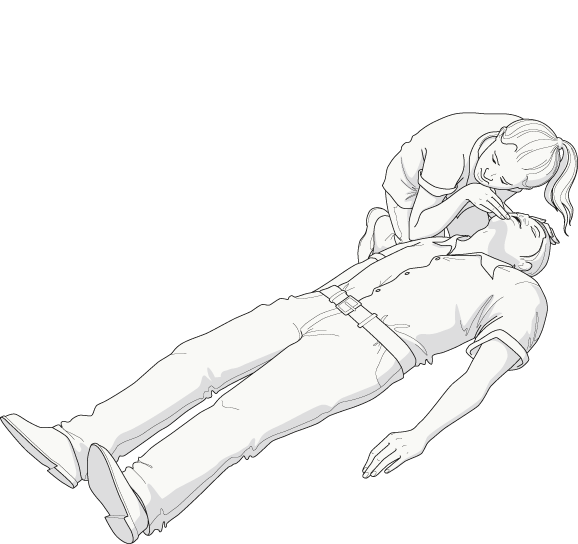 durchführung
Beatmung:
Luft über eine Sekunde einblasen
Ausatmung beobachten
Zweite Beatmung
Alternative Beatmungsmöglichkeit: Mund zu Nase
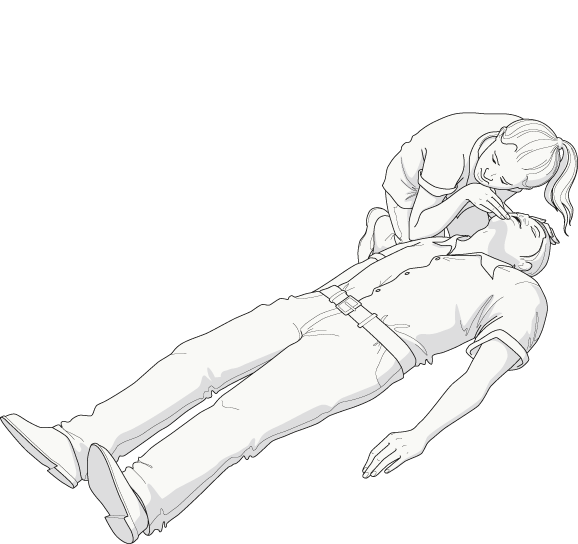 durchführung
Drücken:
Thoraxkompression fortsetzen im Verhältnis 30:2

Höre nicht auf, bis Hilfe eintrifft.
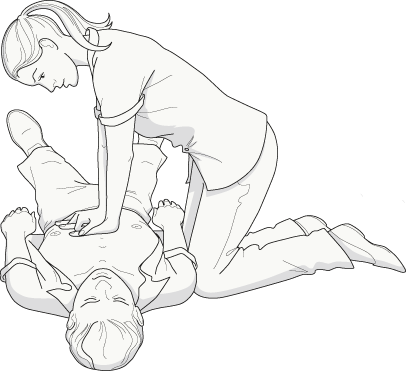 Leben retten ist kinderleicht
Danke für die Aufmerksamkeit!!!
Jetzt wird´s Ernst
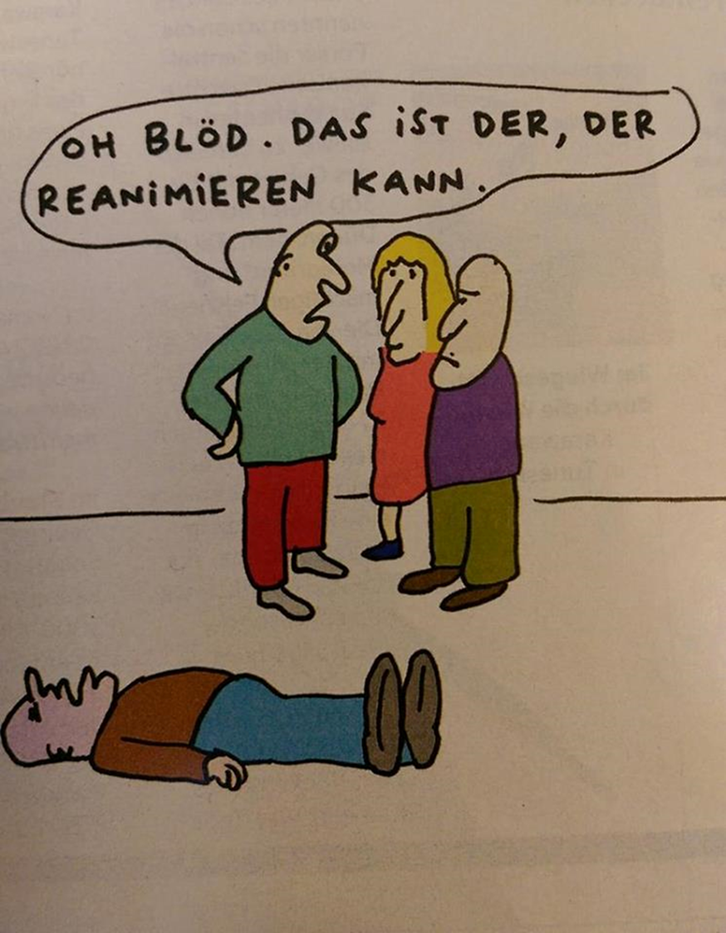 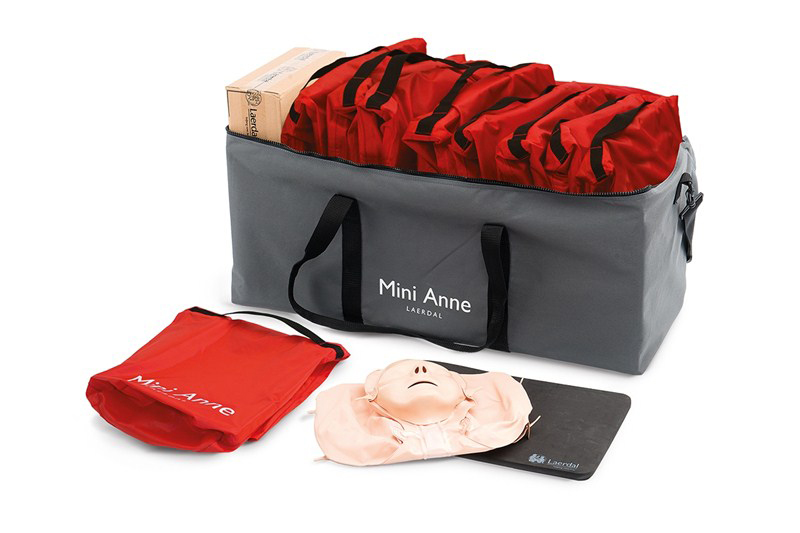 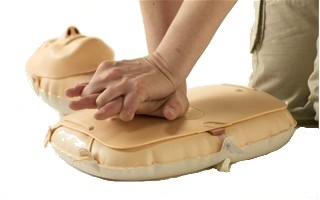